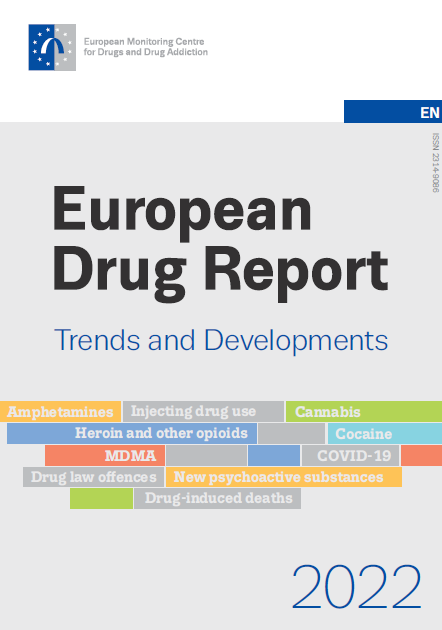 14 June 2022
10.00 Lisbon | 11.00 Brussels
European Drug Report 2022
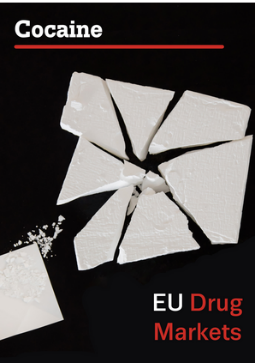 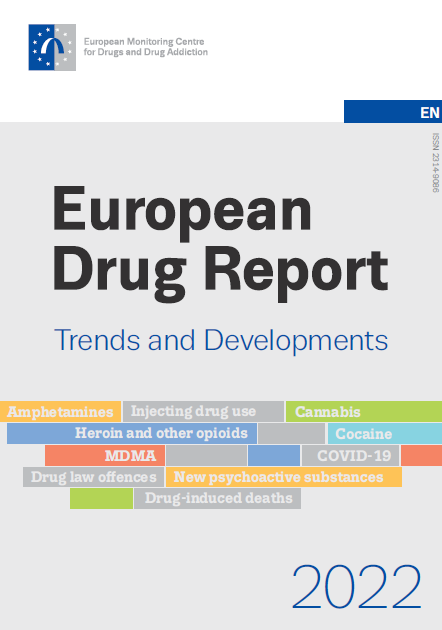 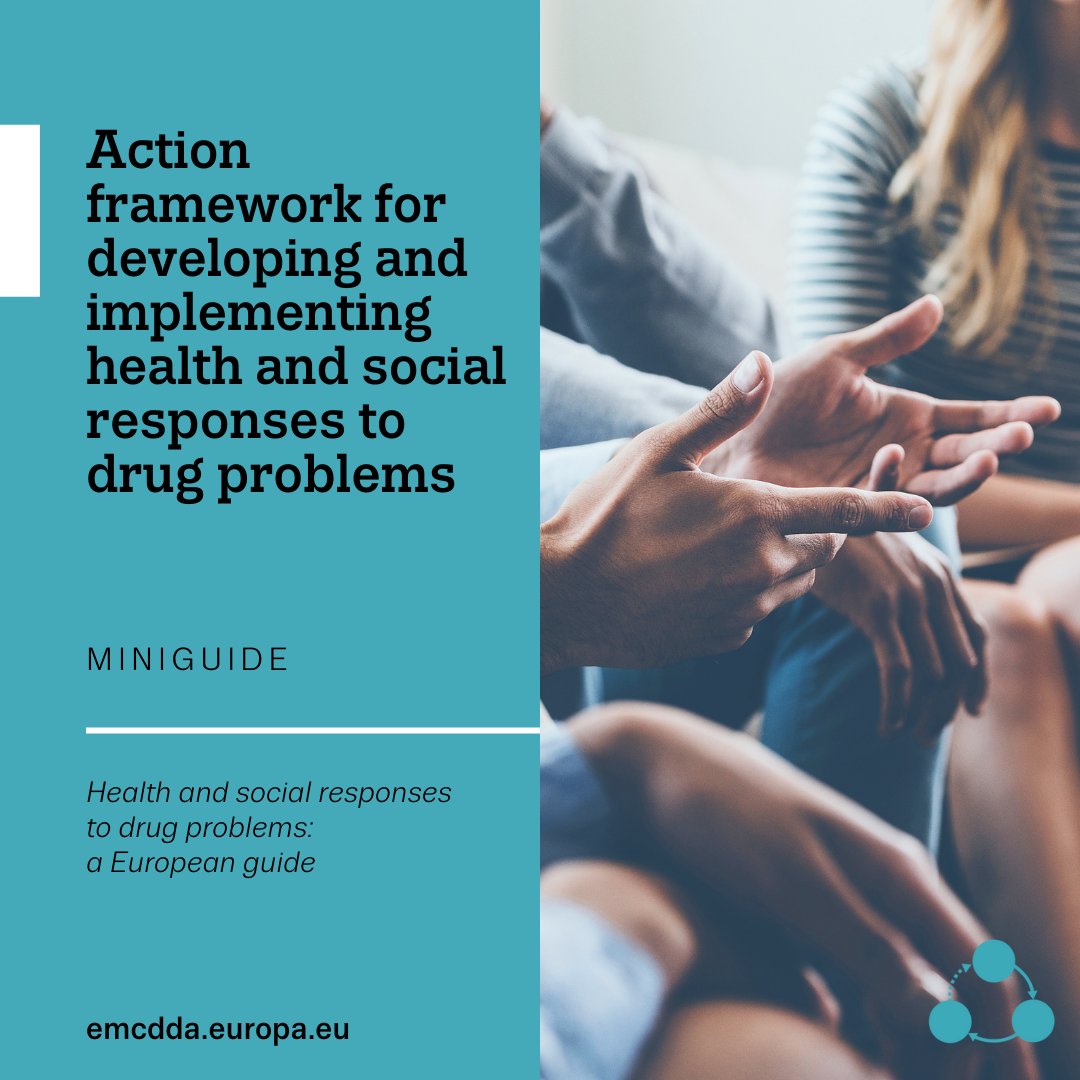 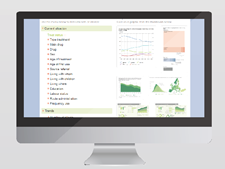 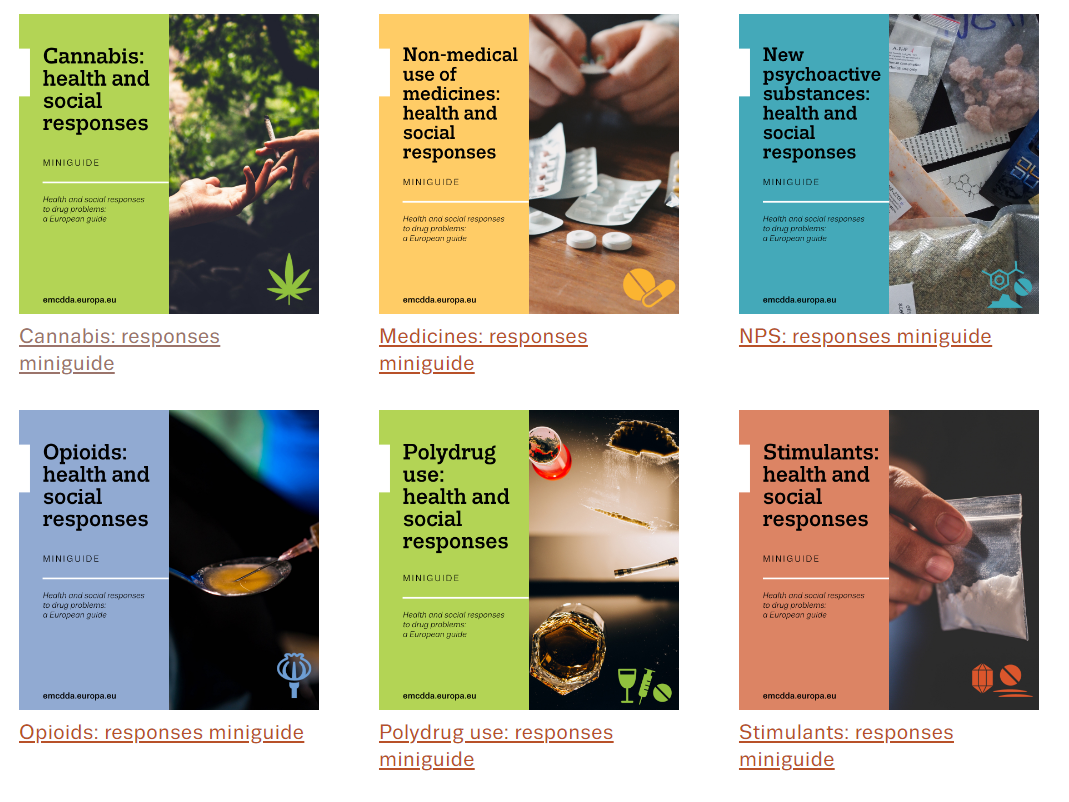 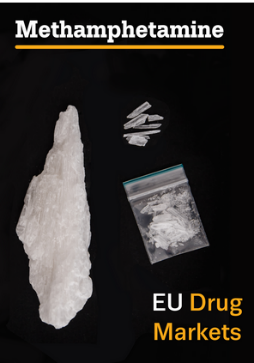 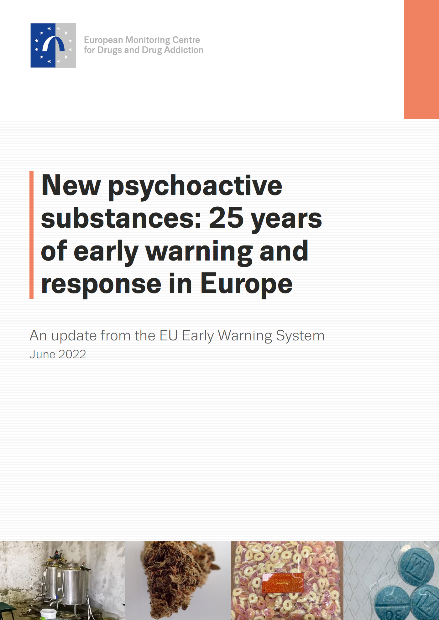 2
EDR 2022: drug supply and use bounce back after COVID-19 disruption
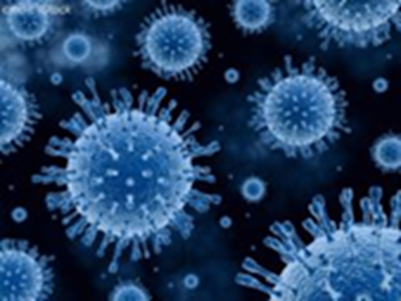 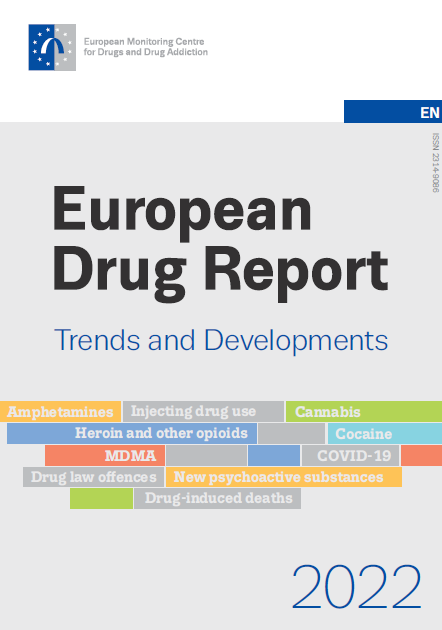 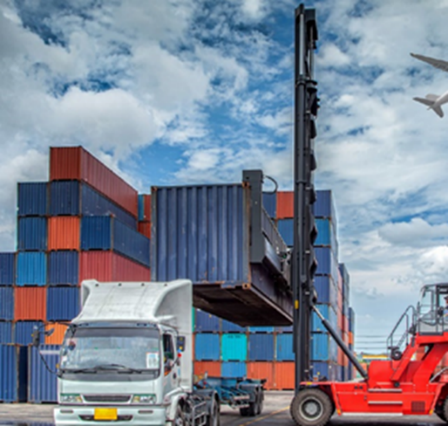 3
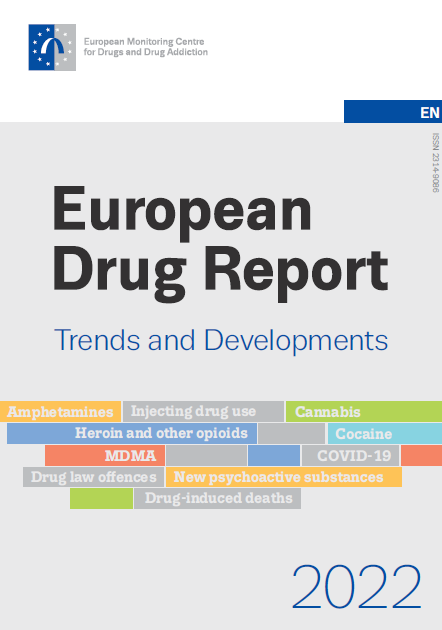 EDR 2022: Europe’s drug problems have become more complex
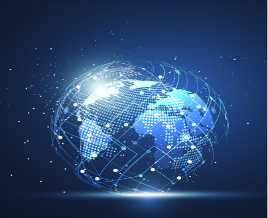 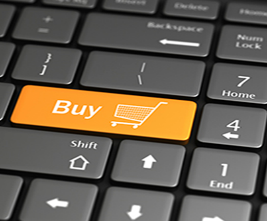 Today, drug-related issues appear almost everywhere
Almost everything with psychoactive potential can be a drug
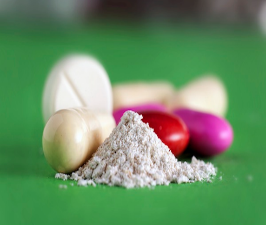 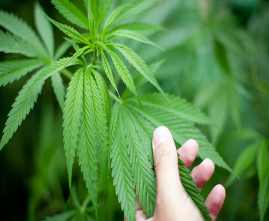 Everyone can be affected, whether directly or indirectly
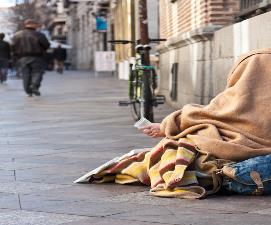 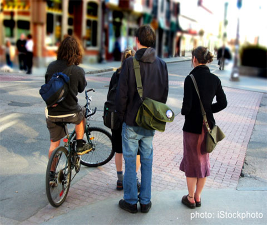 4
NPS: potentially harmful substances continue to appear
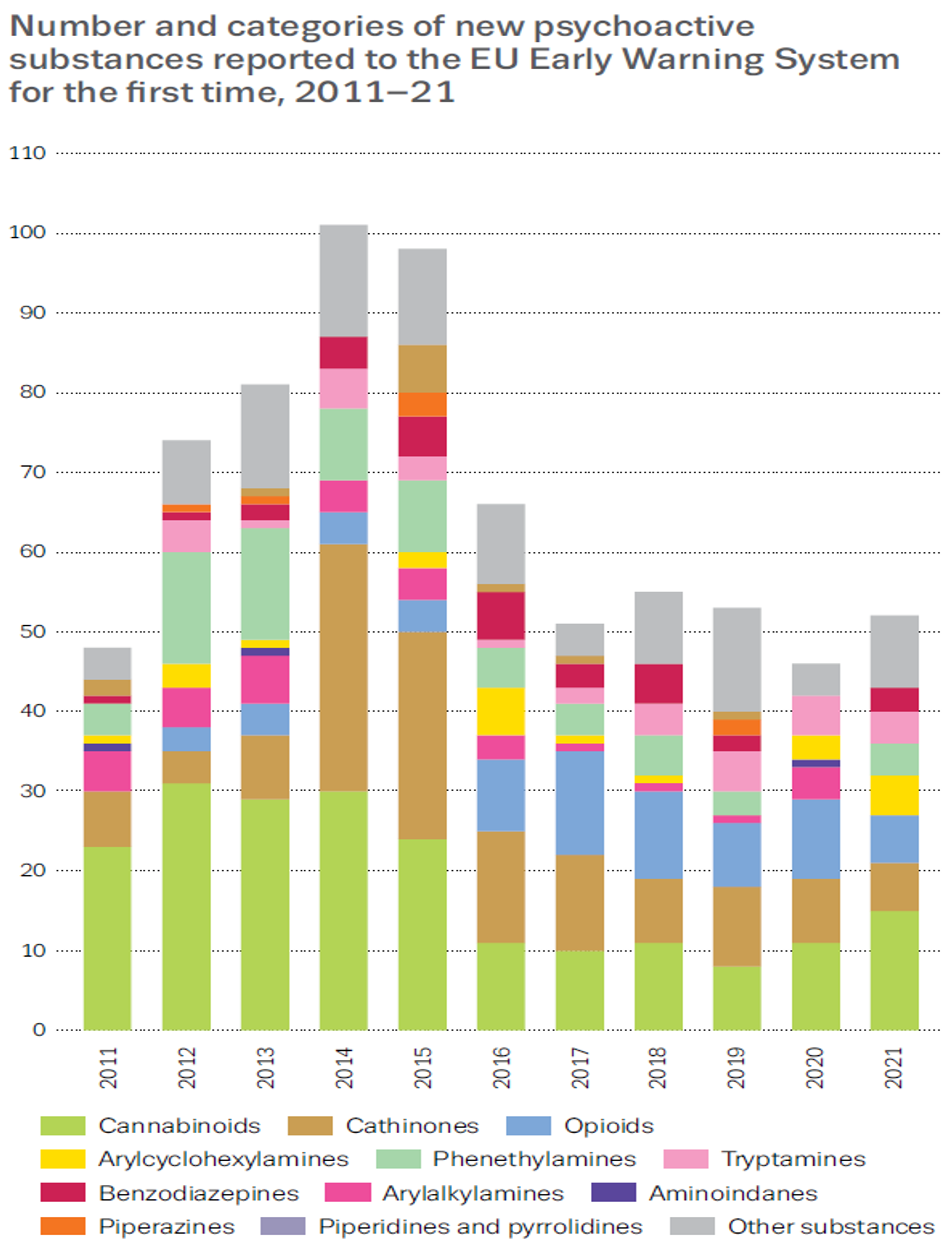 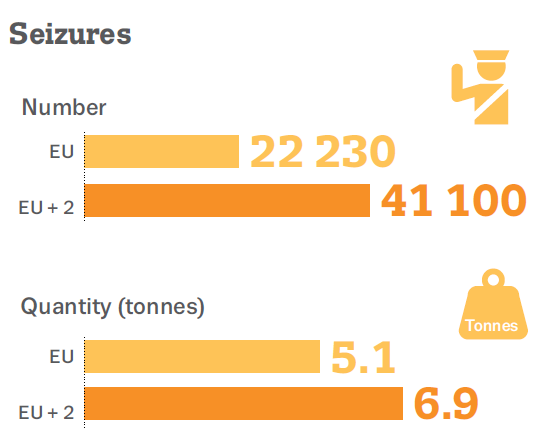 Synthetic cathinones: large-scale seizures in 2020, trafficked from India
2021 risk-assessments: 3-MMC and 3-CMC 
15 new synthetic cannabinoids detected in 2021
5
Cathinones: record trafficking to Europe, health harms prompt new controls
Synthetic cathinones: EU EWS monitors 162

Seizures: 3.3 tonnes in 2020 (0.75 tonnes in 2019)

Most bulk quantities originated in India, mainly N-ethylhexedrone, 3-MMC and 3-CMC

Harms: 3-MMC suspected poisonings rose in Netherlands: 10 in 2018 to 64 in 2020. Cathinone injecting linked to high-risk sexual practices and HIV and HCV outbreaks

Risk assessments: 3-MMC and 3-CMC risk assessed in 2021
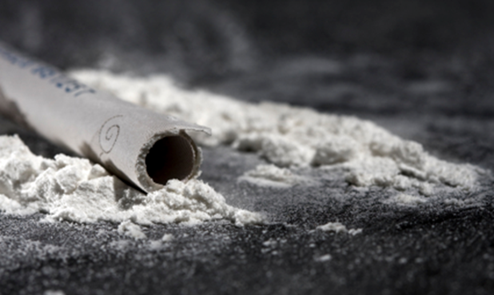 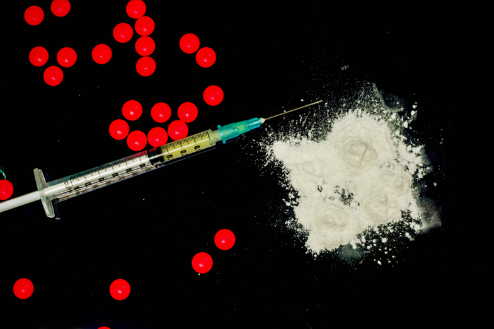 6
Cannabis: new developments for Europe’s most popular illicit drug
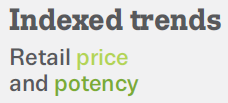 15.5 % of 15-34 year olds used cannabis in the last year
Resin’s average THC content now twice herb’s: 21 % vs. 11 %
Cannabis is responsible for 45 % of all first-time treatment entries
Cannabis products: extracts and edibles (high THC content), CBD products (low THC content)
Concern about reports of adulteration with synthetic cannabinoids, which can be highly potent and toxic
Cannabis resin
Cannabis herb
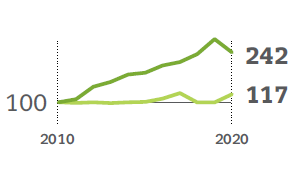 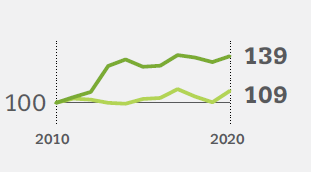 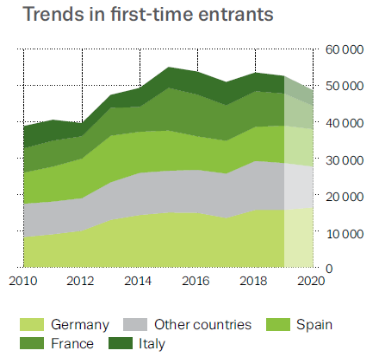 7
Cannabis policy: increasingly complex in Europe
Cannabis policies now encompass: 
control of illicit cannabis
regulation of cannabis for medical uses 
other emerging uses and forms, including as ingredients in some commercial products

Regulatory status: some EU MS debating adjustments to the status of cannabis

Medical use of cannabis: allowed by most EU MS

Growing complexity in cannabis-based products traded in the EU: more registrations of cannabis plant varieties, product trademarks, hectares of hemp grown and applications for novel food products, shops selling low-THC cannabis products
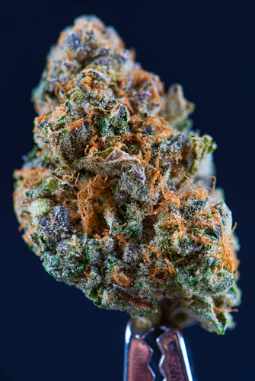 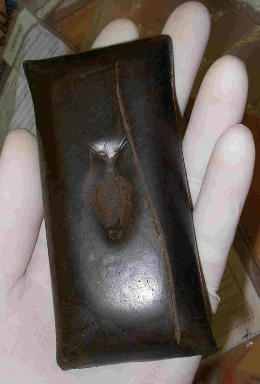 8
Cannabis: concern about adulteration with synthetic cannabinoids
Increase in samples containing ADB-BUTINACA in 2021

Purchased as illegal cannabis: people unaware what products contained

Health risks: more intense intoxication, mental, physical and behavioural effects than cannabis, some fatal and non-fatal poisoning reported
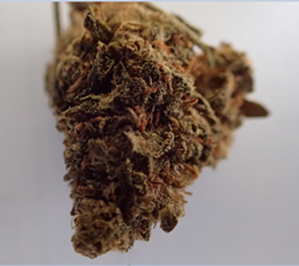 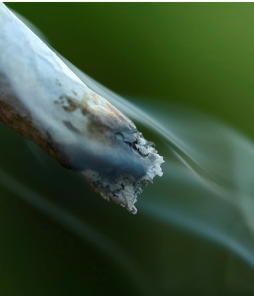 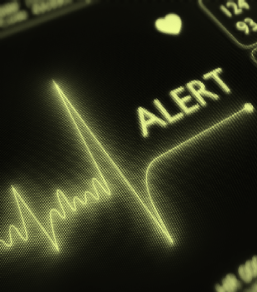 9
EDR 2022: drug production continues to increase in Europe
2020: over 350 laboratories dismantledHeroin	                 Cocaine
Amphetamine       Methamphetamine
MDMA                  Cathinones  
Ketamine	     GHB
DMT
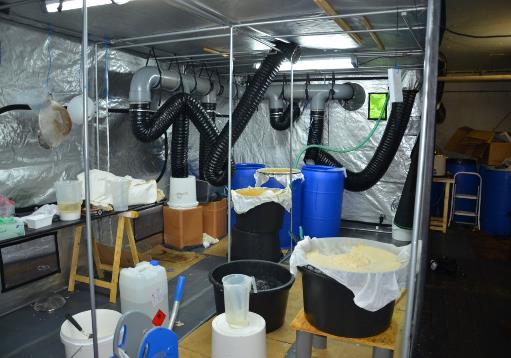 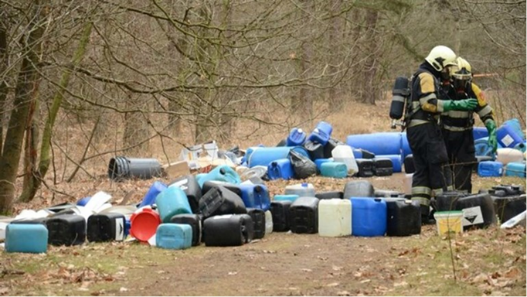 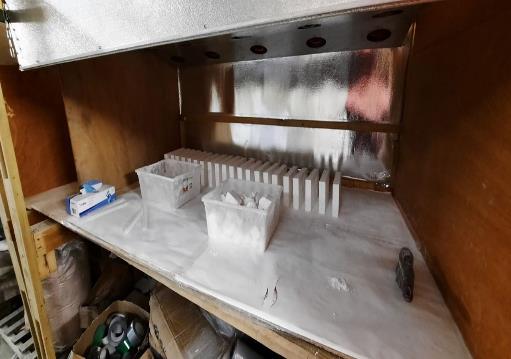 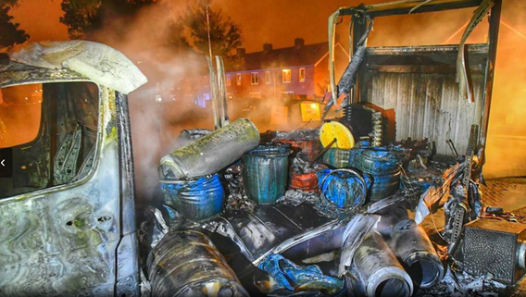 10
Cocaine: record cocaine seizures highlight threats to health
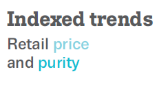 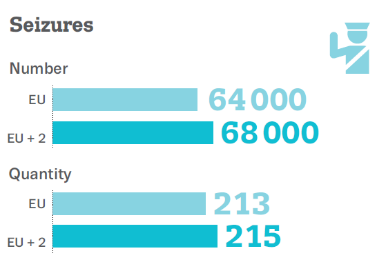 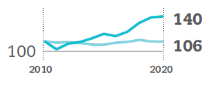 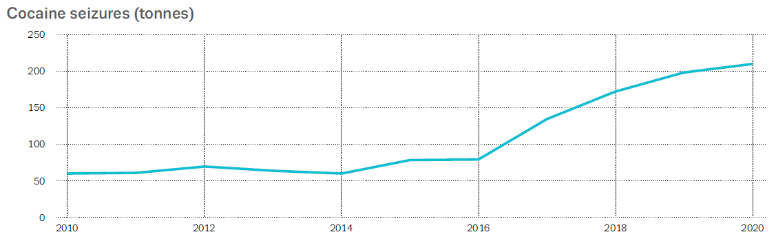 11
Crack cocaine: signs of use spreading among vulnerable groups
Drivers: high availability of cocaine, economic deprivation and small, cheap crack doses

Crack use: mostly in vulnerable and marginalised groups

Treatment: an estimated 7 000 clients in 2020 

Harms: high-frequency use linked to mental and physical health and social problems 

Injecting cocaine associated with elevated risk of HIV and HCV infection
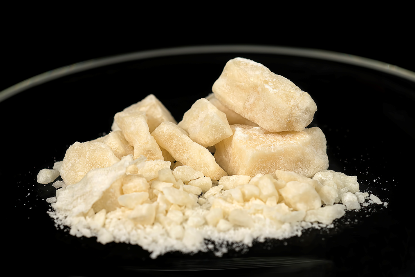 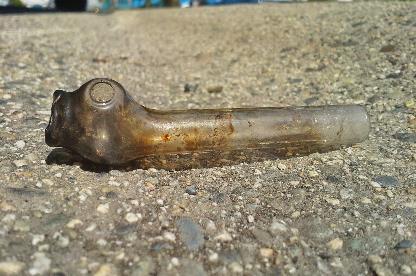 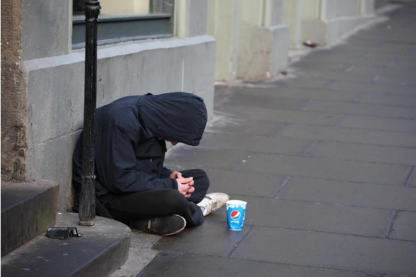 12
Methamphetamine: changed production and supply dynamics raise risk of increased use
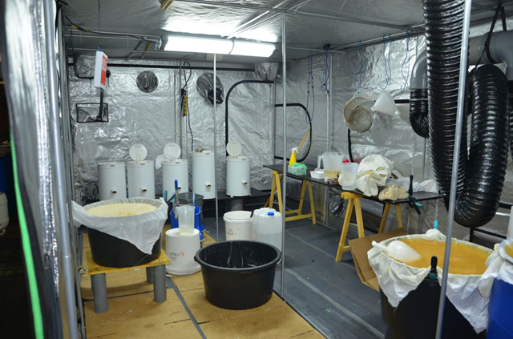 Production: large-scale sites now detected; collaboration between European and Mexican criminals

Europe’s role: large quantities produced for global export

Consumption in Europe: still low, but potential to grow with diffusion of use to more continues

Harms: acute toxicity, psychotic episodes, polydrug use, blood-borne viruses from injecting and death
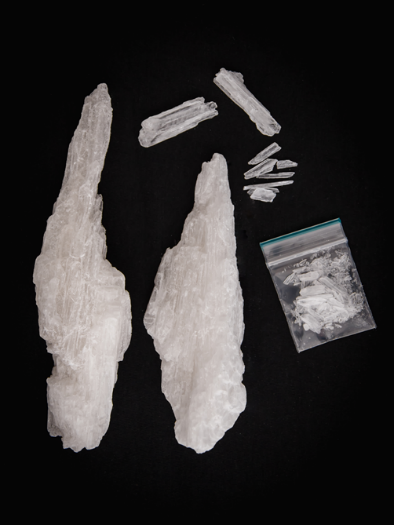 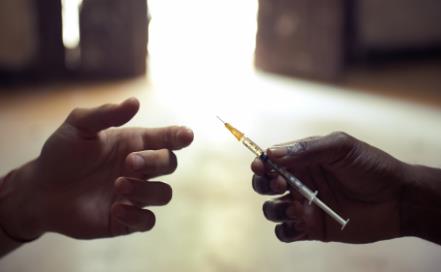 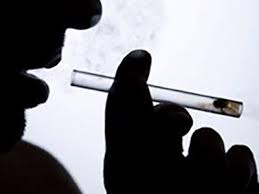 13
Darknet drug markets: signs of decline
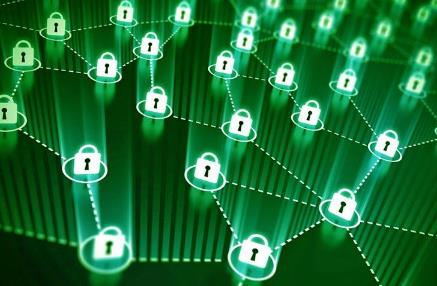 Digitally enabled drug markets: darknet markets, social media and instant messaging apps

Darknet markets impacted by: COVID-19 pandemic, law-enforcement activity, scams, delivery problems and long periods of downtime

Declining revenues: EUR 30 000 per day in 2021 (down from EUR 1 million per day in 2020)

Other technology: sales using social media and instant messaging apps gaining interest
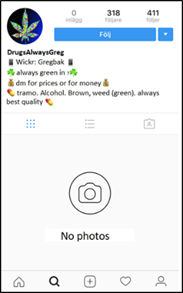 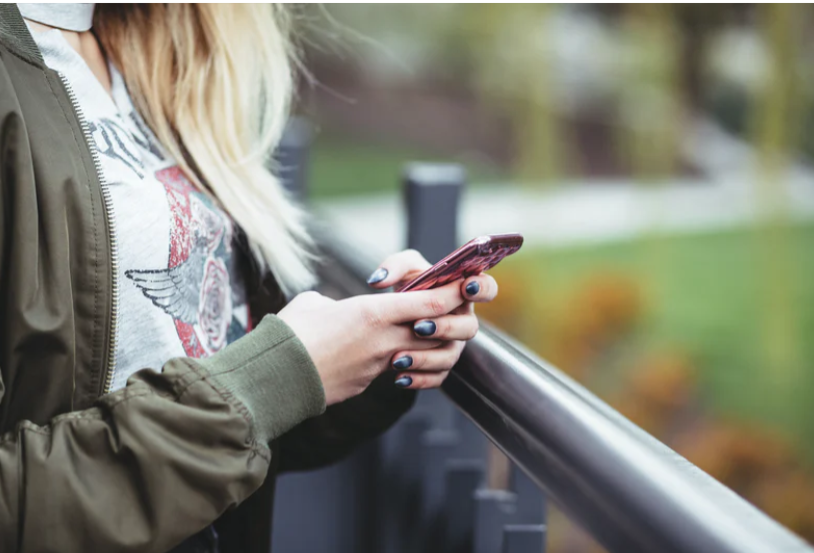 14
Injecting drug use: declining, but still a concern
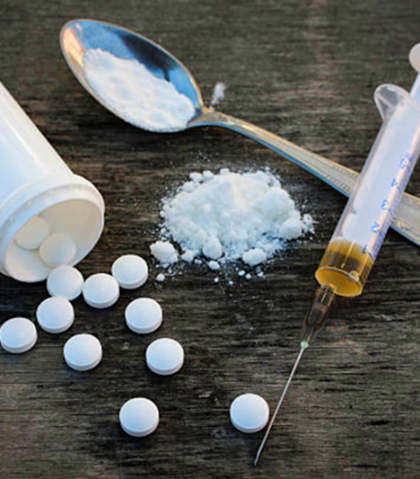 Injecting: 22 % of first-time treatment clients with heroin as their primary drug reported injecting as main route of use in 2020(35 % in 2013) 

Drugs injected appear more diverse: opioids, heroin, also amphetamines, cocaine, synthetic cathinones, prescribed opioid medications and other medicines

Syringe residue analysis: out of 1 392 used syringes collected in 2020-21 in 5 cities, half or more contained stimulants, a third contained two or more drugs
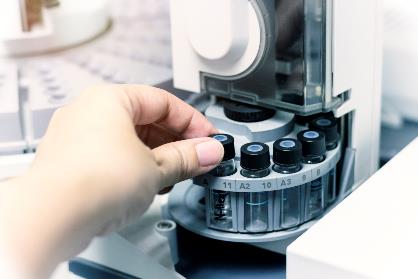 15
Treatment and harm reduction: services still need to be scaled-up
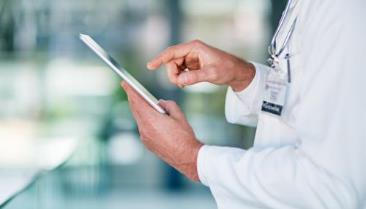 WHO targets: only four reporting countries in 2020 distributed 200 syringes per person who injects and had 40 % of the population of high-risk opioid users in opioid agonist treatment

Prevalence of high-risk opioid use: estimated at 0.34 % for the EU adult population, equivalent to around 1 million high-risk opioid users in 2020 

Opioid agonist treatment: 514 000 clients in 2020

Considerable access differences exist between countries.
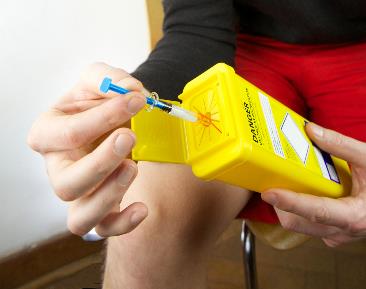 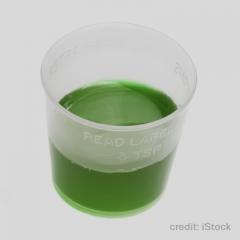 16
Drug-induced deaths: driven by opioids and other drugs
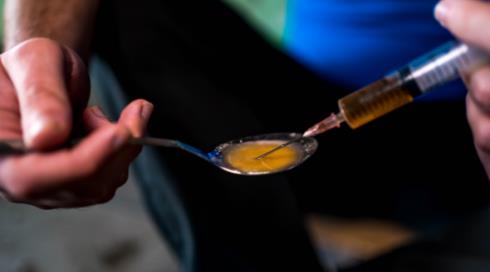 Overdose deaths: an estimated 5 800 in EU in 2020

Mortality rate: 16.7 deaths per million 

Polydrug toxicity: illicit opioids, other illicit drugs, medicines and alcohol

Benzodiazepines: common in drug-induced-death toxicological reports in some countries 

Opioids: present in around three quarters of all drug-induced deaths
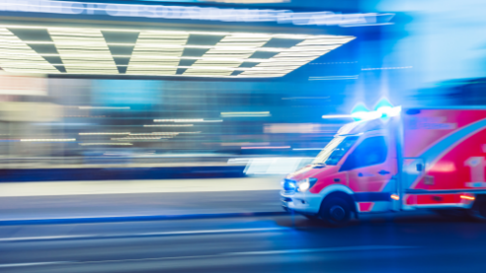 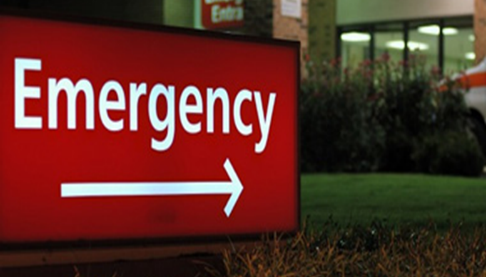 17
Developments in Afghanistan: implications for European drug markets
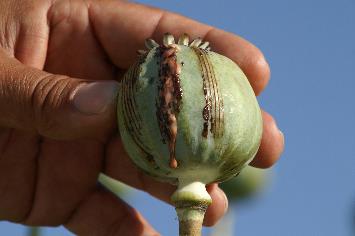 Production: world’s largest producer of illicit opium and heroin, large-scale ephedra-based methamphetamine production also now detected 

Economic and humanitarian crisis: could increase drug cultivation, production and trafficking to Europe 

Cultivation bans: hard to enforce

Seizures: record amounts of methamphetamine seized on main heroin trafficking routes towards Europe

Future developments currently unclear but require monitoring
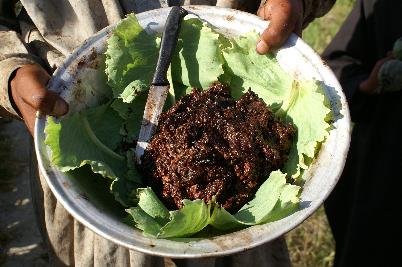 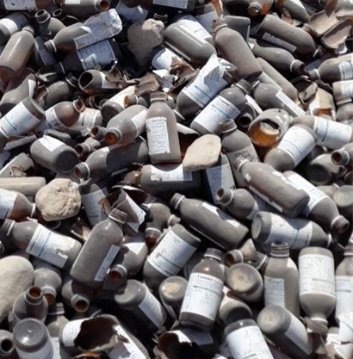 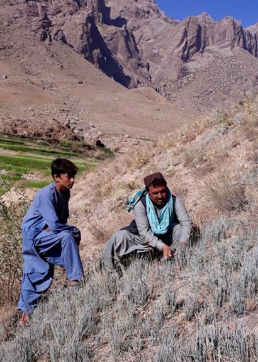 18
War in Ukraine: increases uncertainty of Europe’s drug situation
Russia’s invasion: triggered a major humanitarian crisis with ongoing implications

Too soon to assess impact: drug markets, drug use or the provision of services for those with drug problems 

Priority needs: continuity of treatment, language services and the provision of accommodation and social welfare support
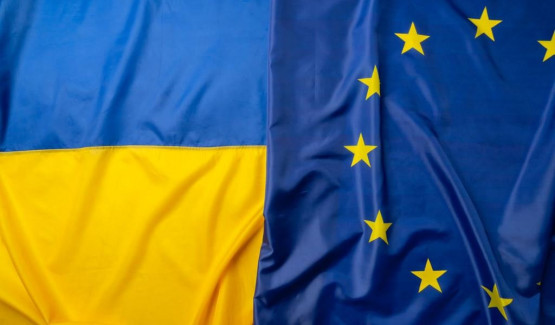 19
EDR 2022: concluding remarks
Drug supply and use bounced back after COVID-19 disruption
Digitalisation of drug markets may have accelerated
Innovation driving high availability and greater diversity of substances: increased synthetic drug production, large seizures and new trafficking routes

Today, drugs are everywhere, almost everything can be a drug, everyone can be affected, whether directly or indirectly
Humanitarian crisis in Afghanistan and Ukraine also has the potential to impact on Europe’s drug problems
EU Drugs Strategy and Action Plan (2021-25) provides a key framework for coordinated action
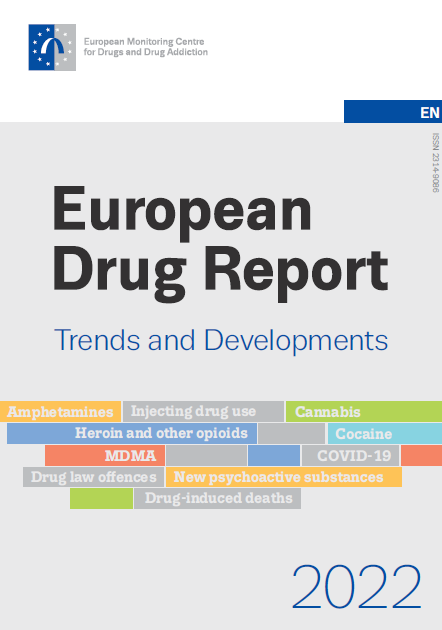 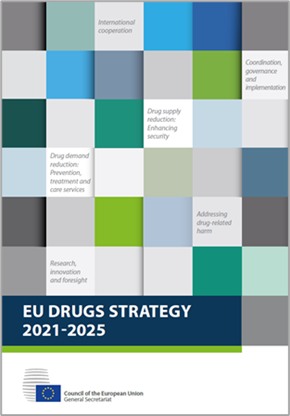 20
emcdda.europa.eu/edr2022
#EuropeanDrugReport2022#HealthierEurope #MoreSecureEurope
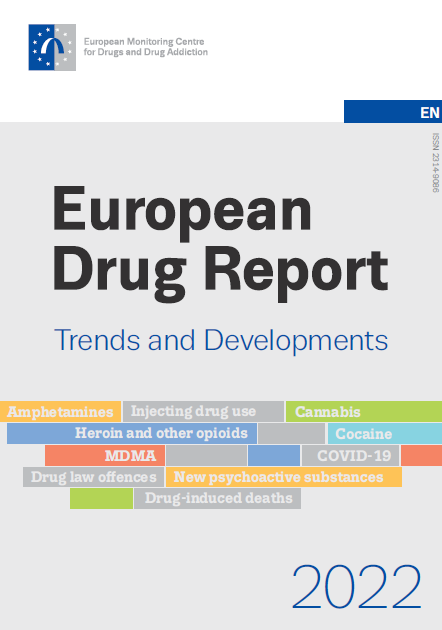 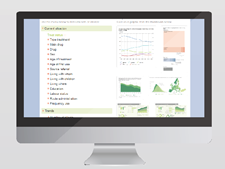